IPD – Test 30 – Old9 folder – 46.bin
Pitch: P=0.3, I=2.0, D=0.005
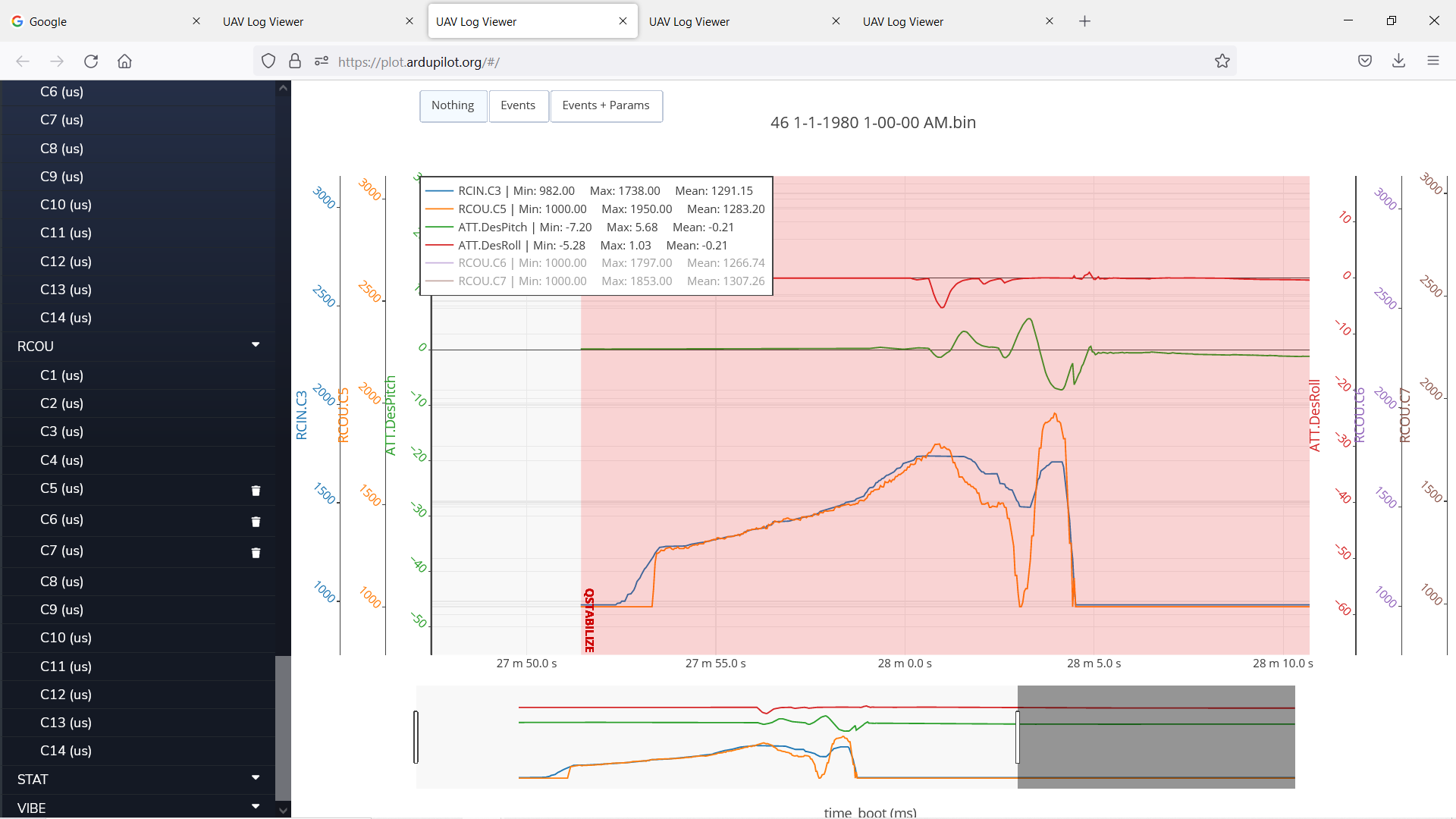 [Speaker Notes: Back Motor – Track Throttle – Track Inv DesPitch]
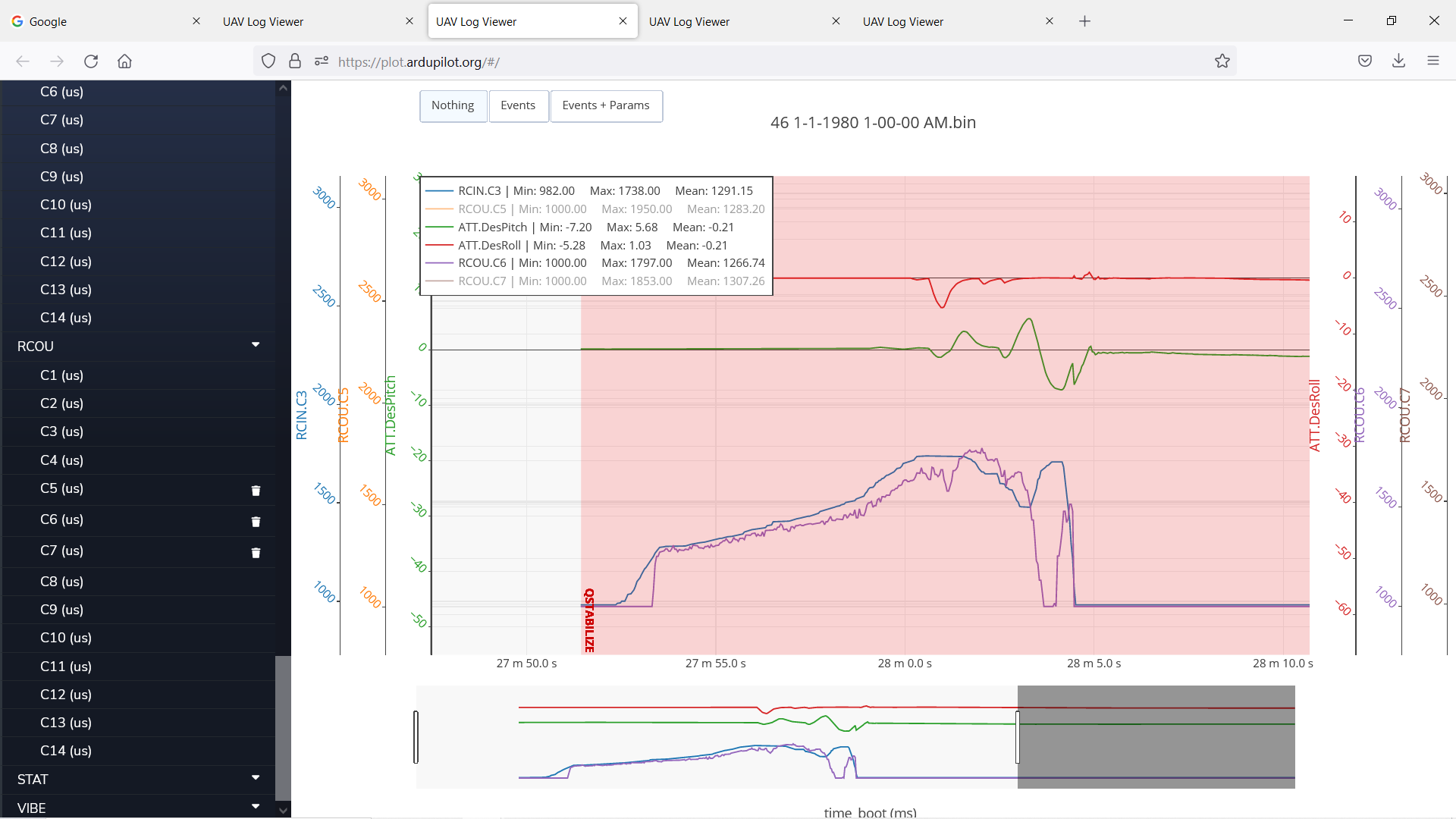 [Speaker Notes: Right Front Motor – Track Throttle – Track DesPitch – Track Inv DesRoll]
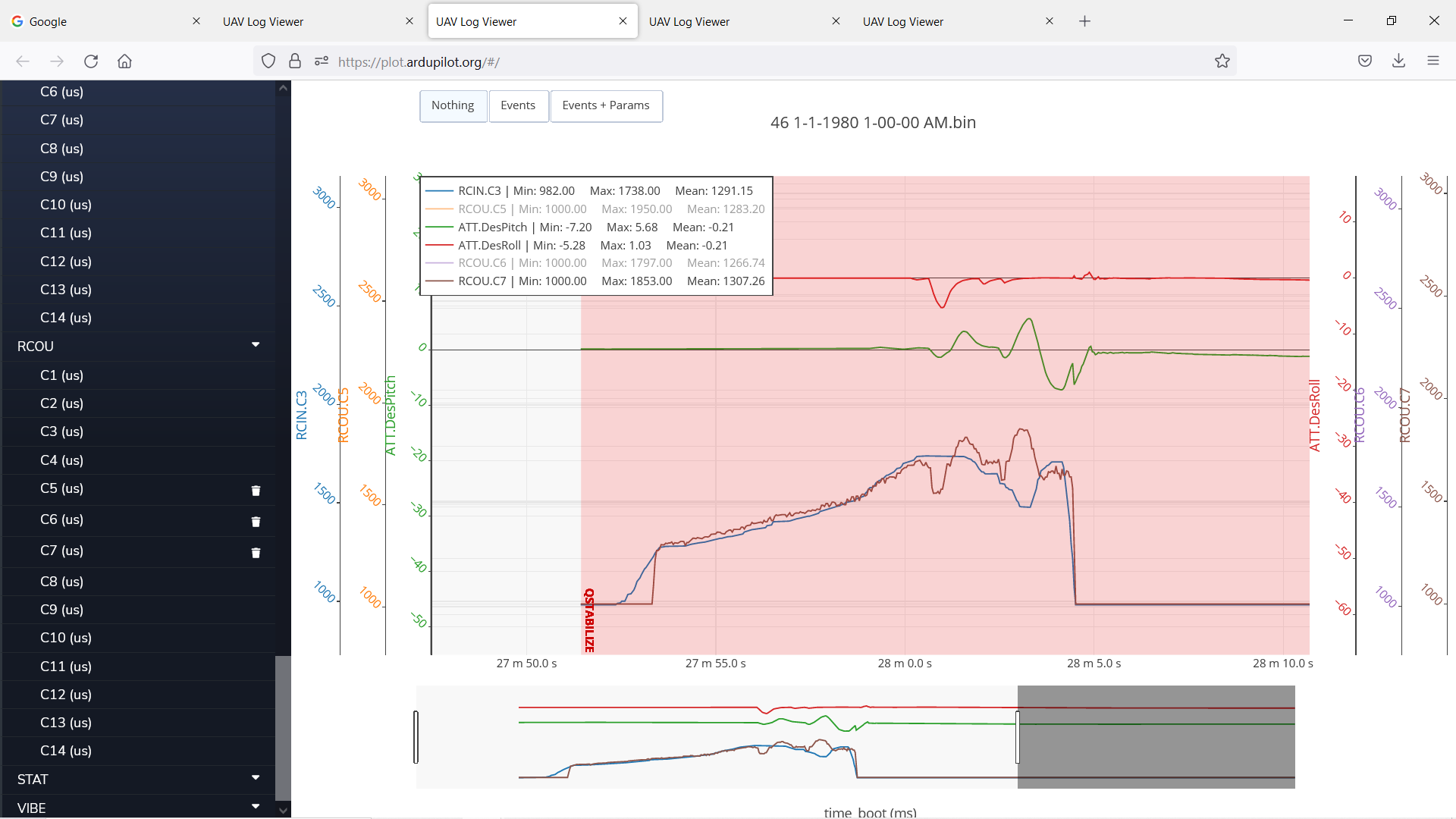 [Speaker Notes: Left Front Motor – Track Trottle –Track DesPitch – Track DesRoll]